КОМНАТНЫЕ

 РАСТЕНИЯ
ГЕРАНЬ
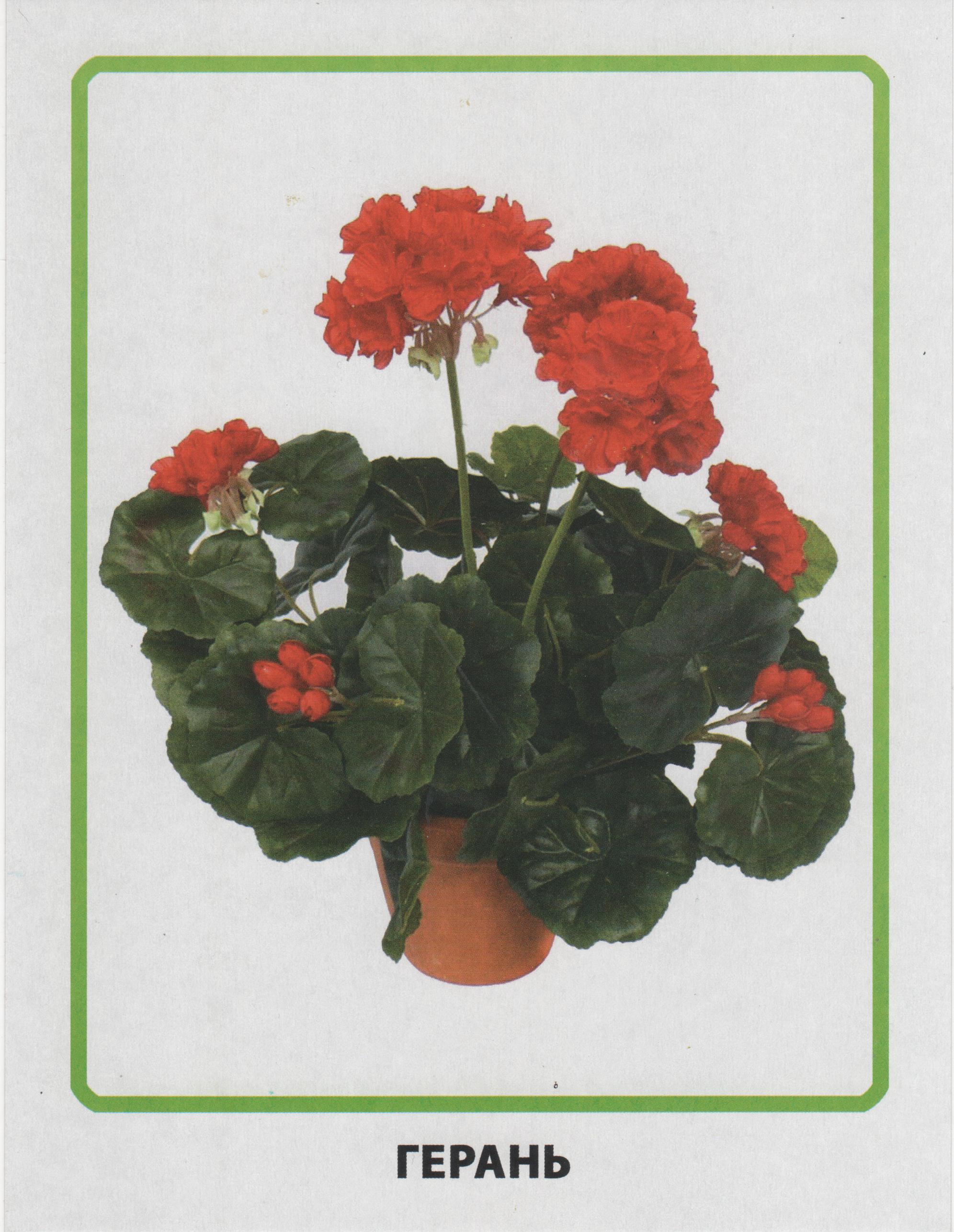 ФИАЛКА
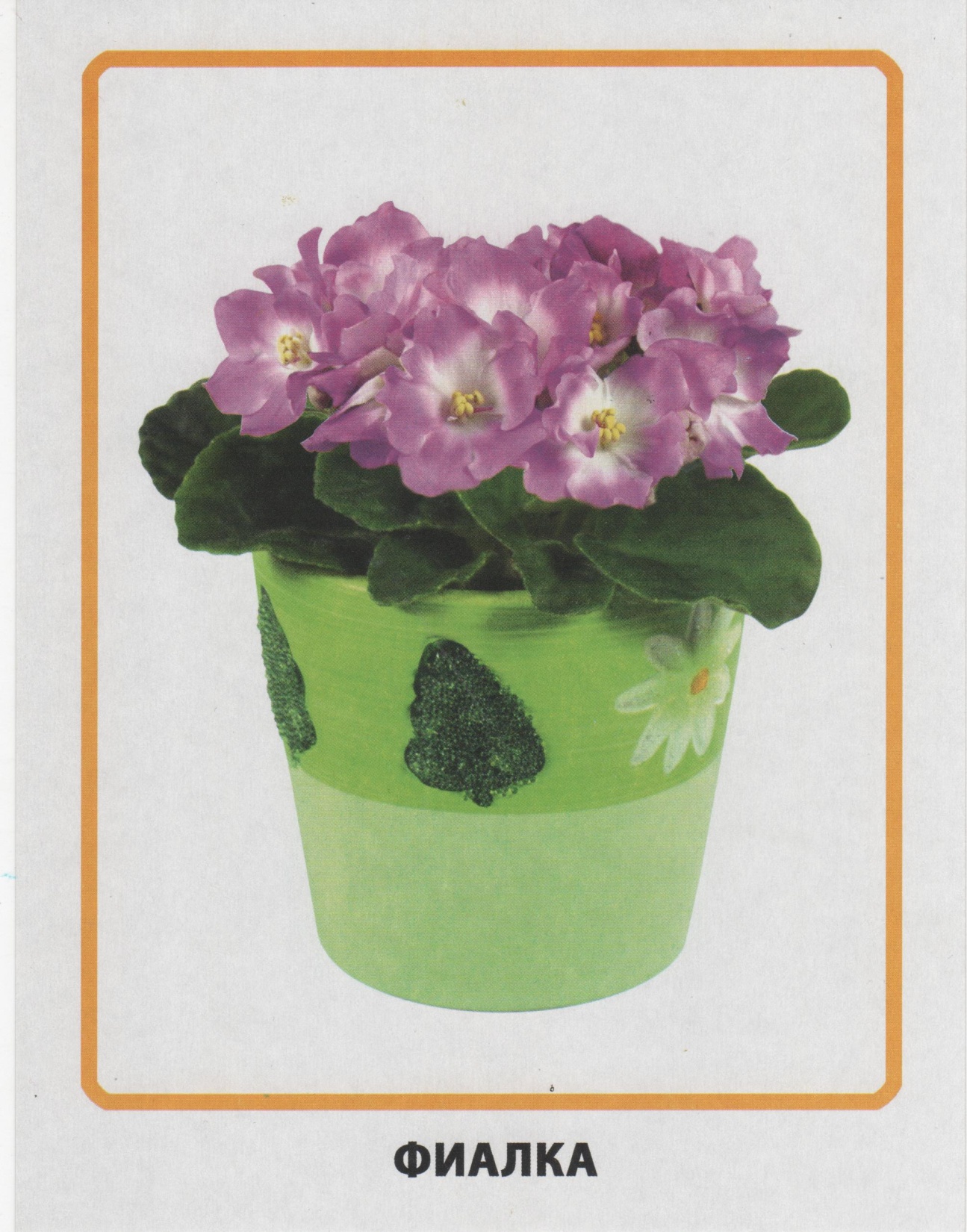 ФИКУС
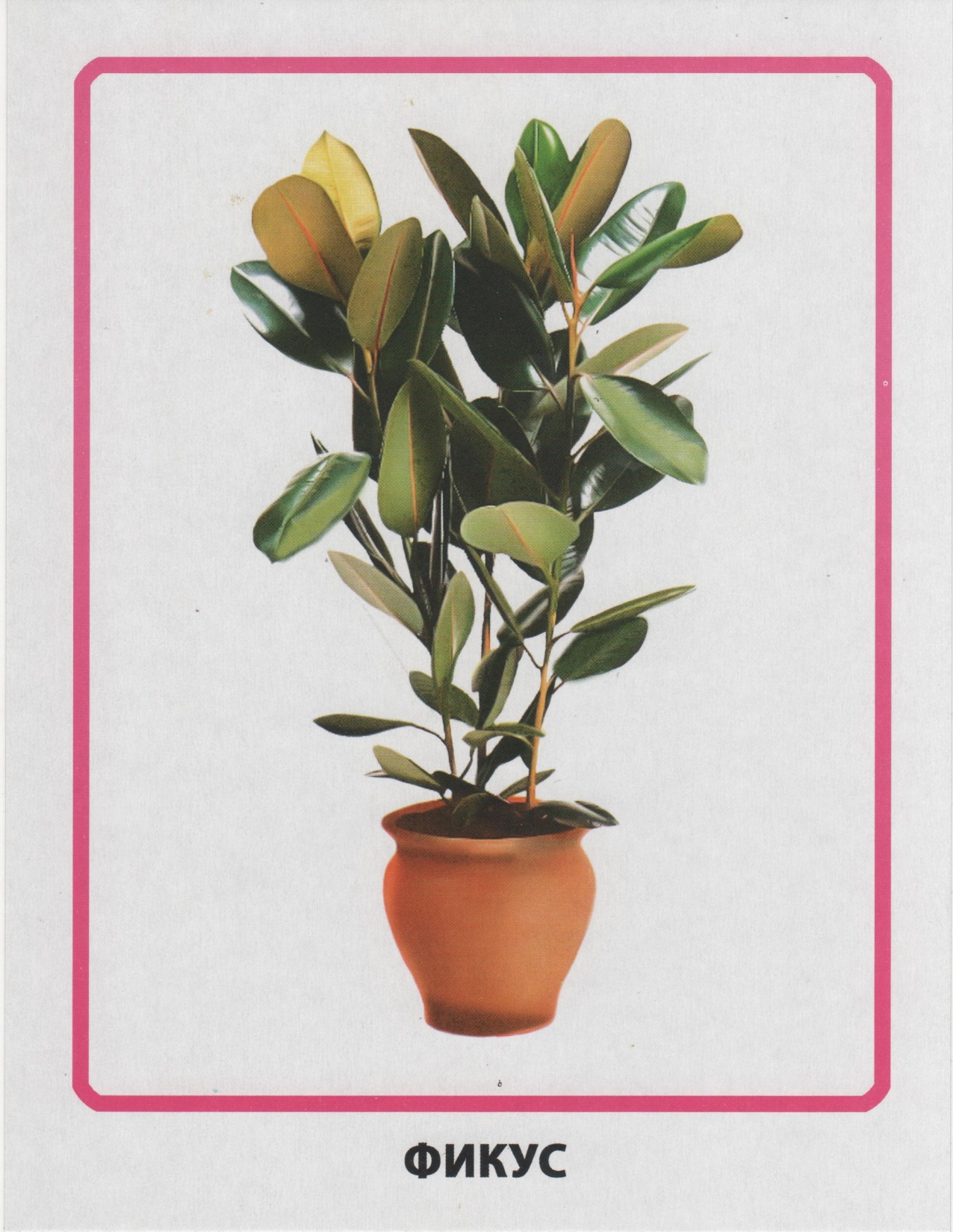 СПАТИФИЛЛУМ
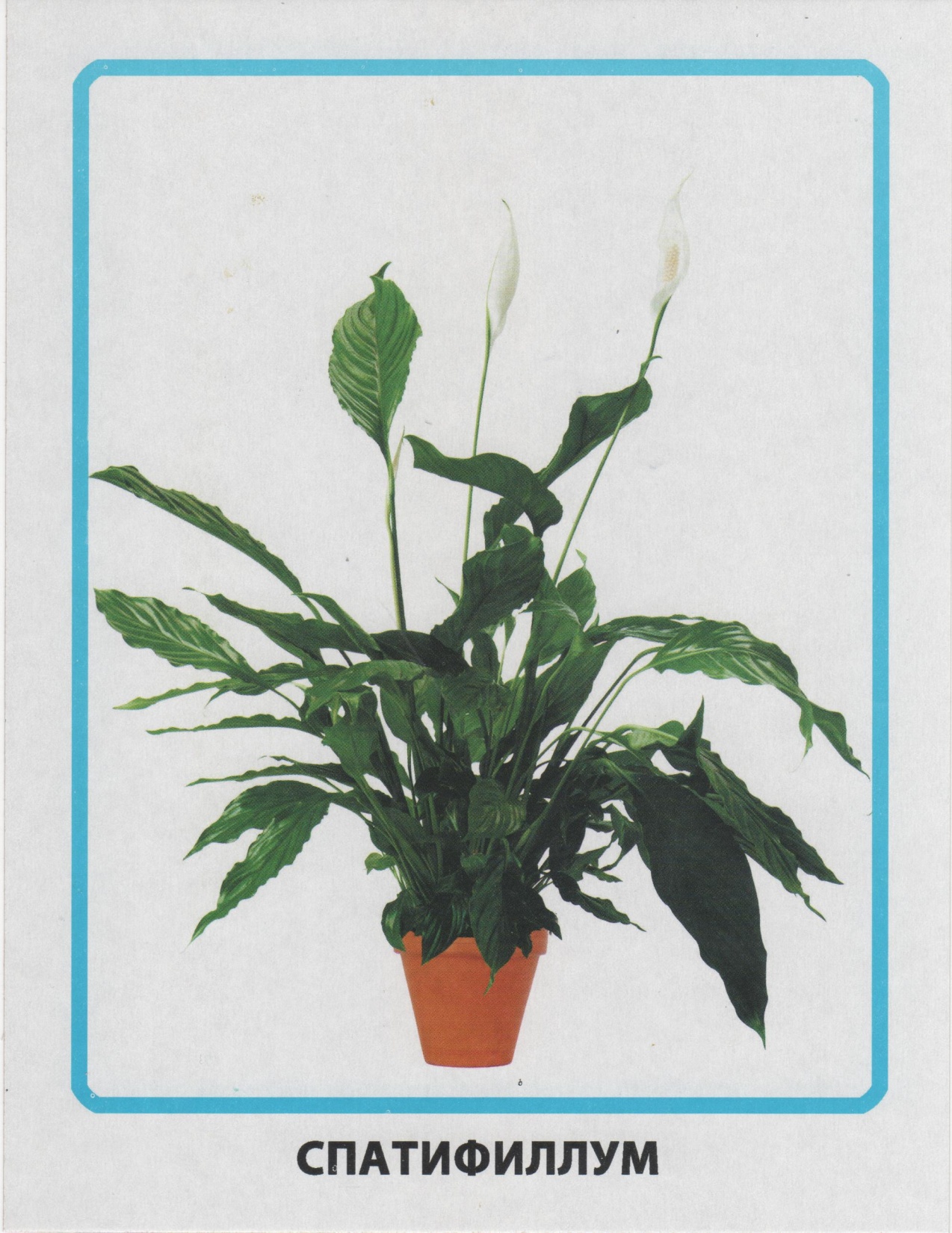 МОНСТЕРА ДЕЛИКАТЕСНАЯ
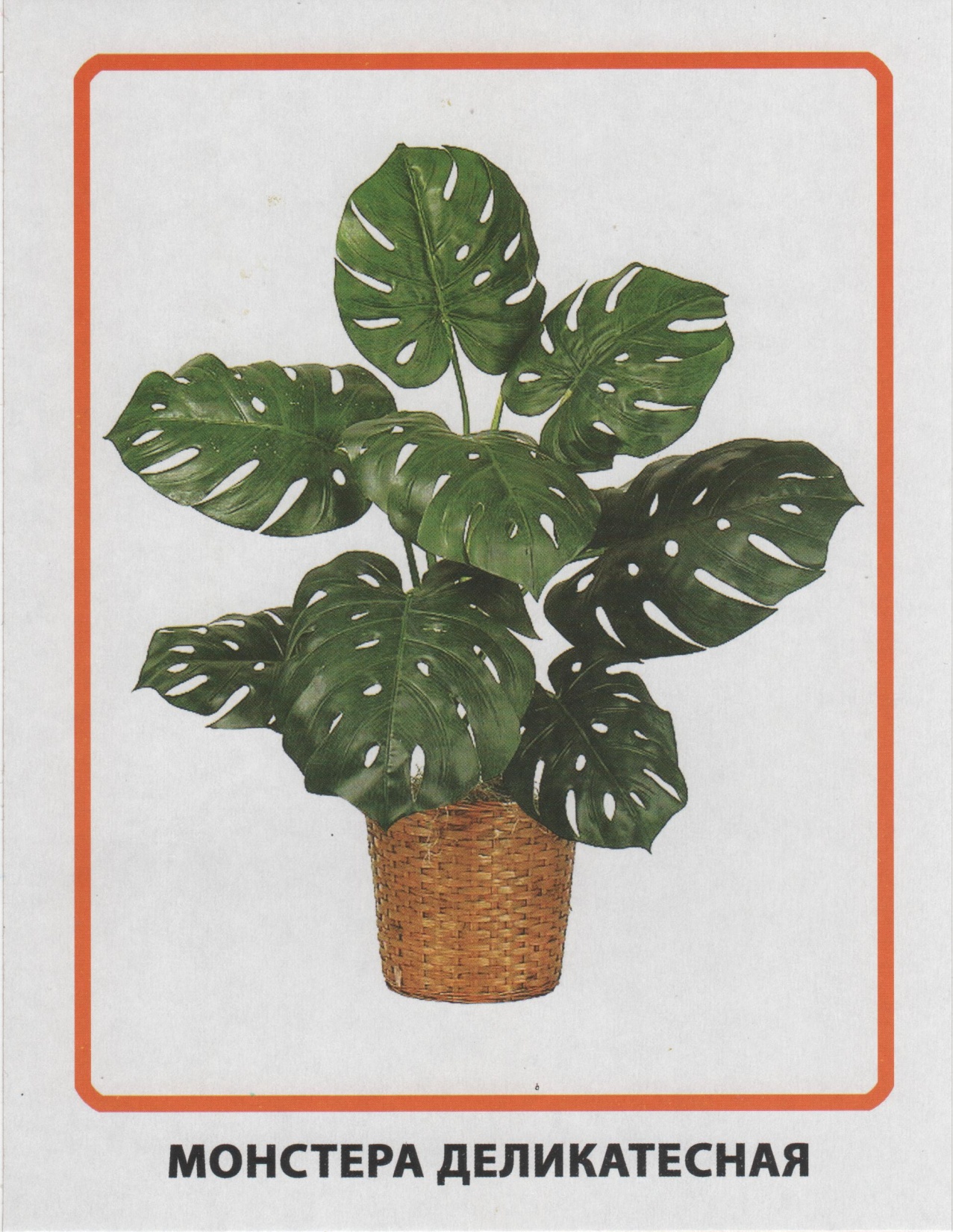 КАКТУС
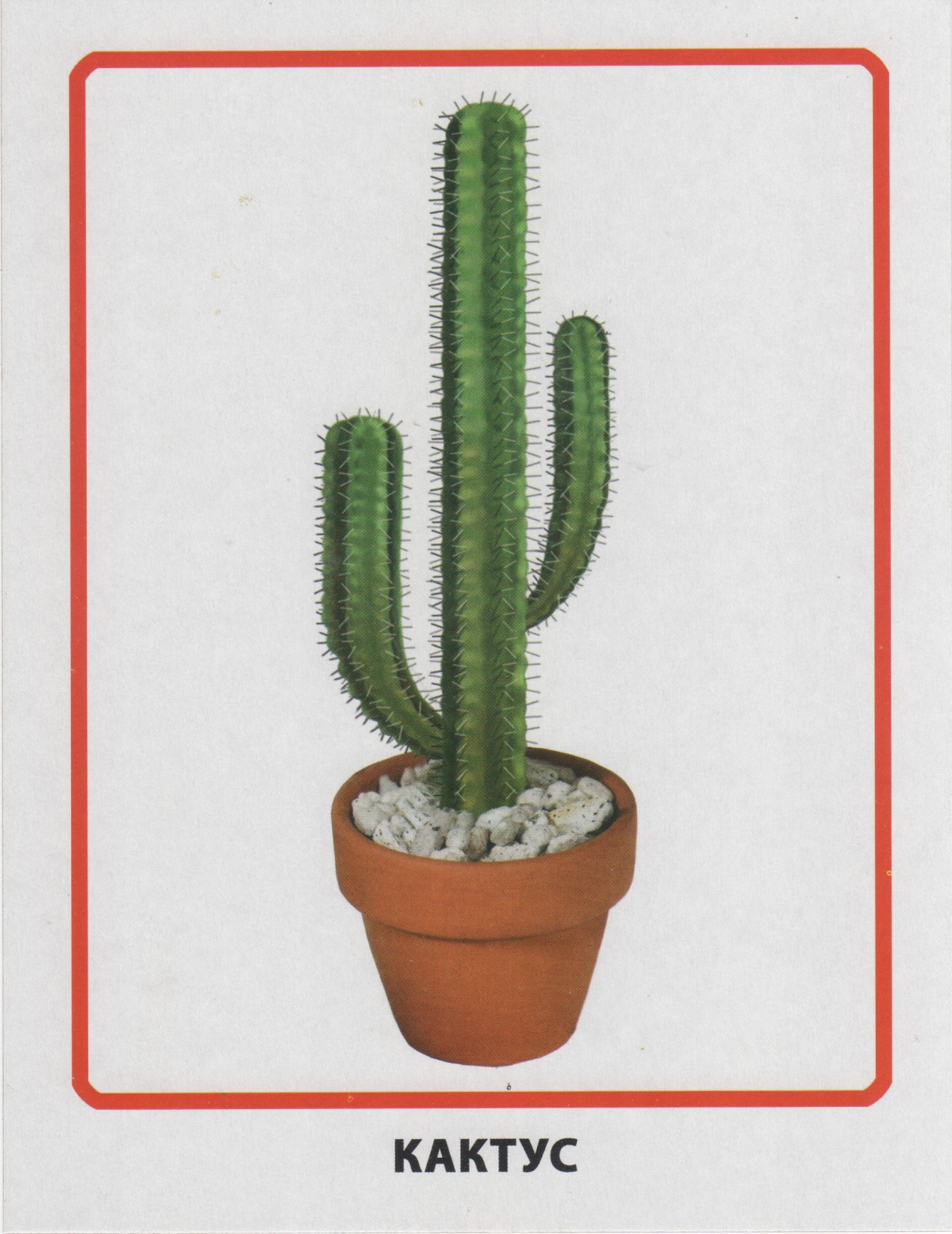 ОРХИДЕЯ
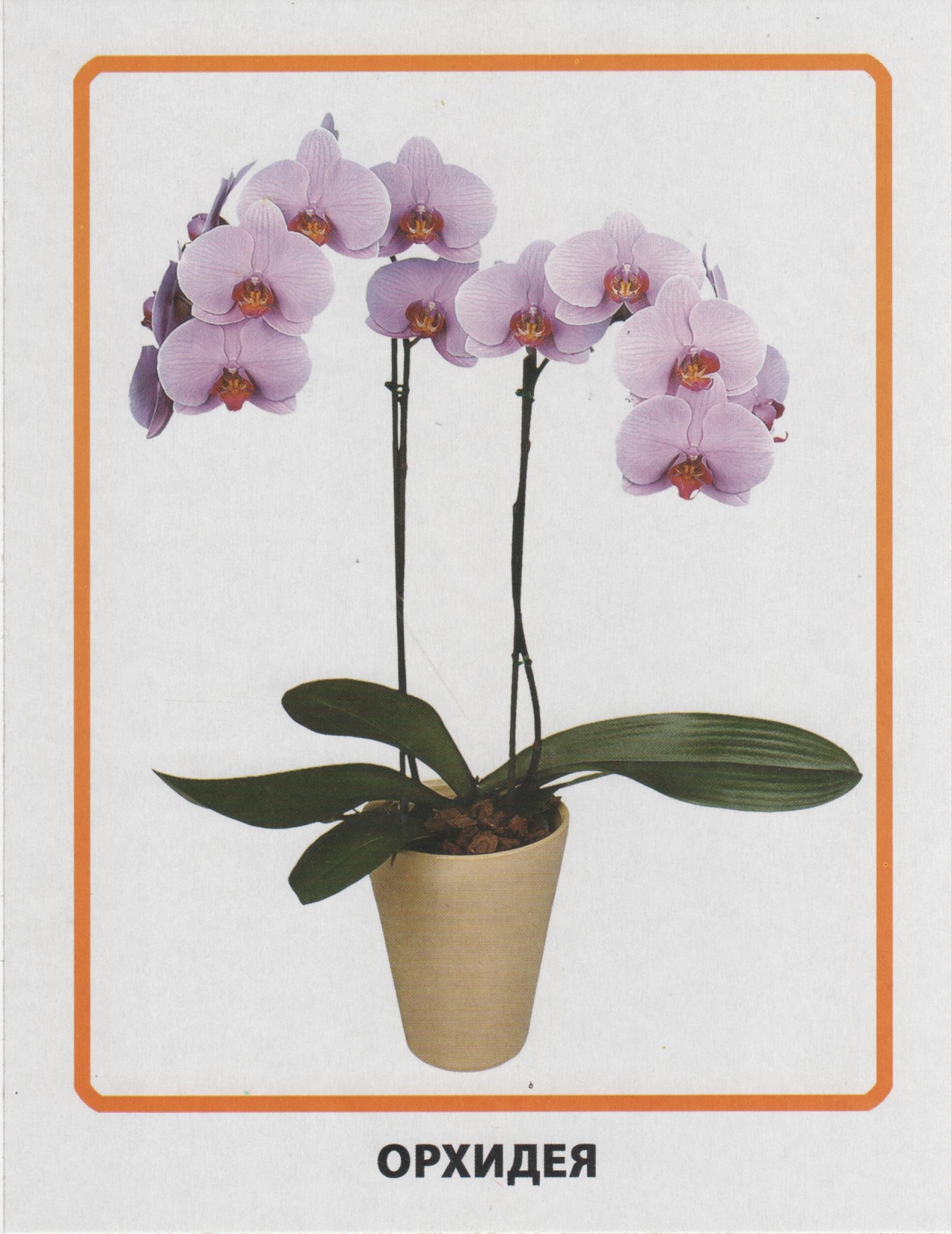 КАЛАНХОЕ
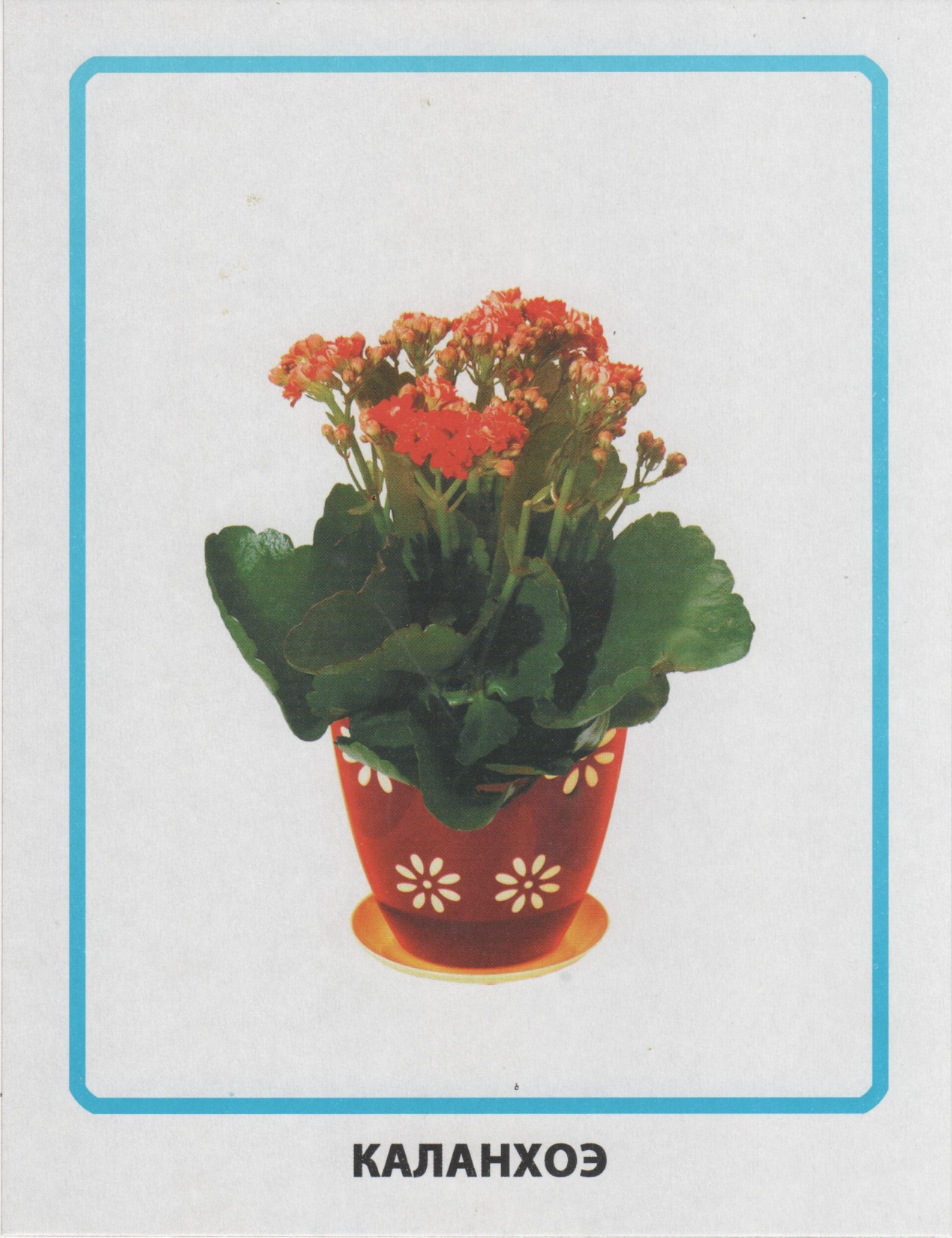 ГУЗМАНИЯ
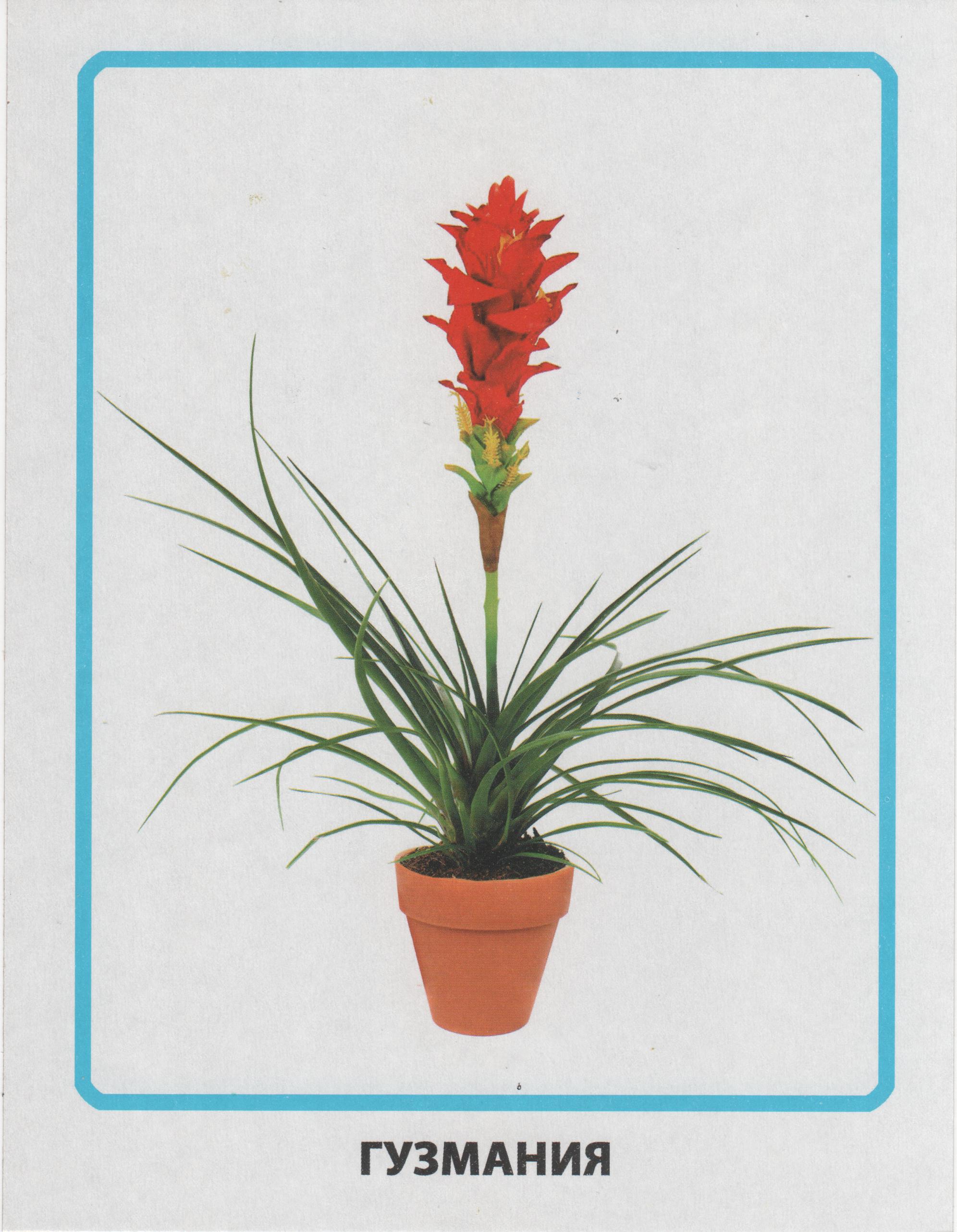 ТОЛСТЯНКА
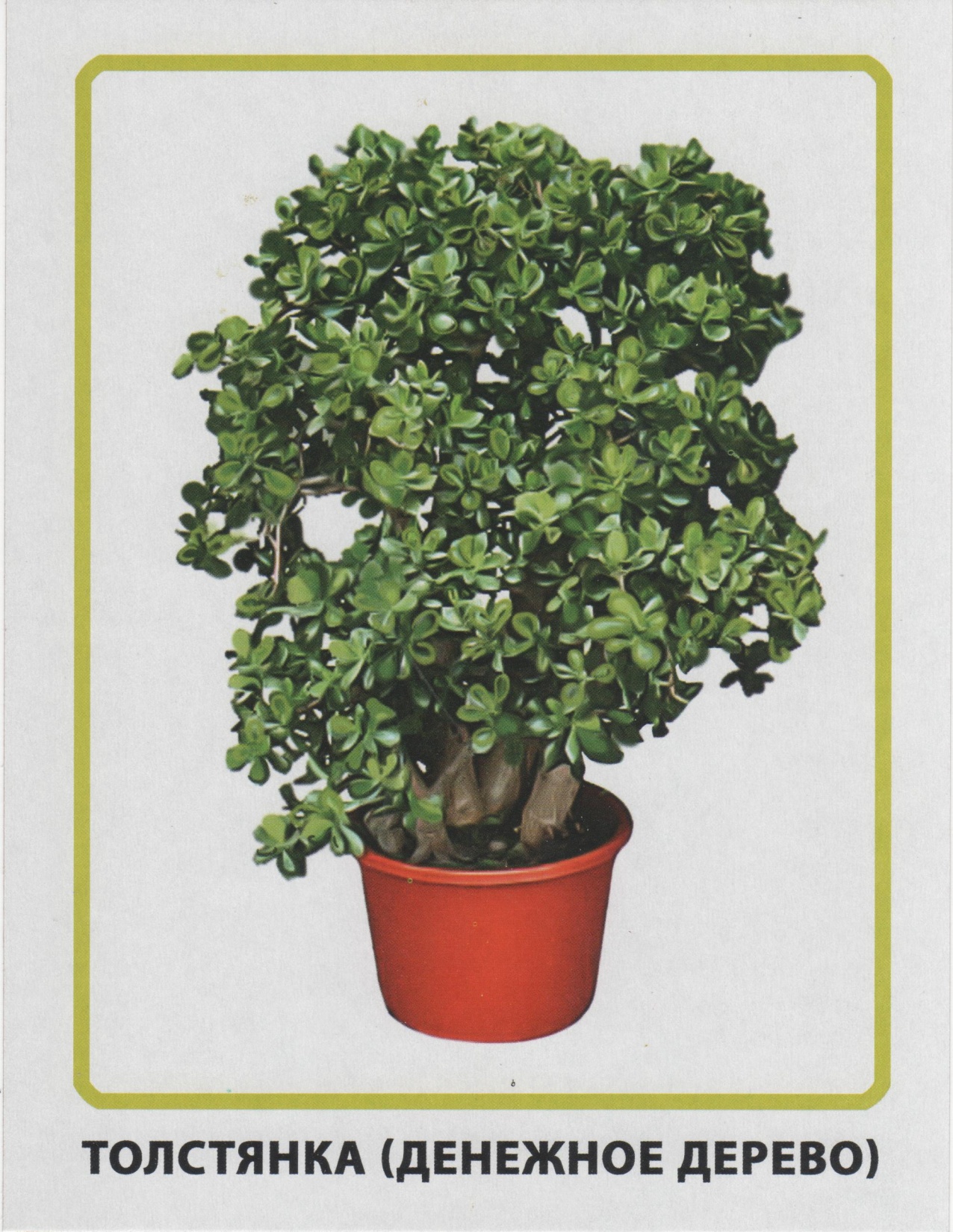 БЕГОНИЯ
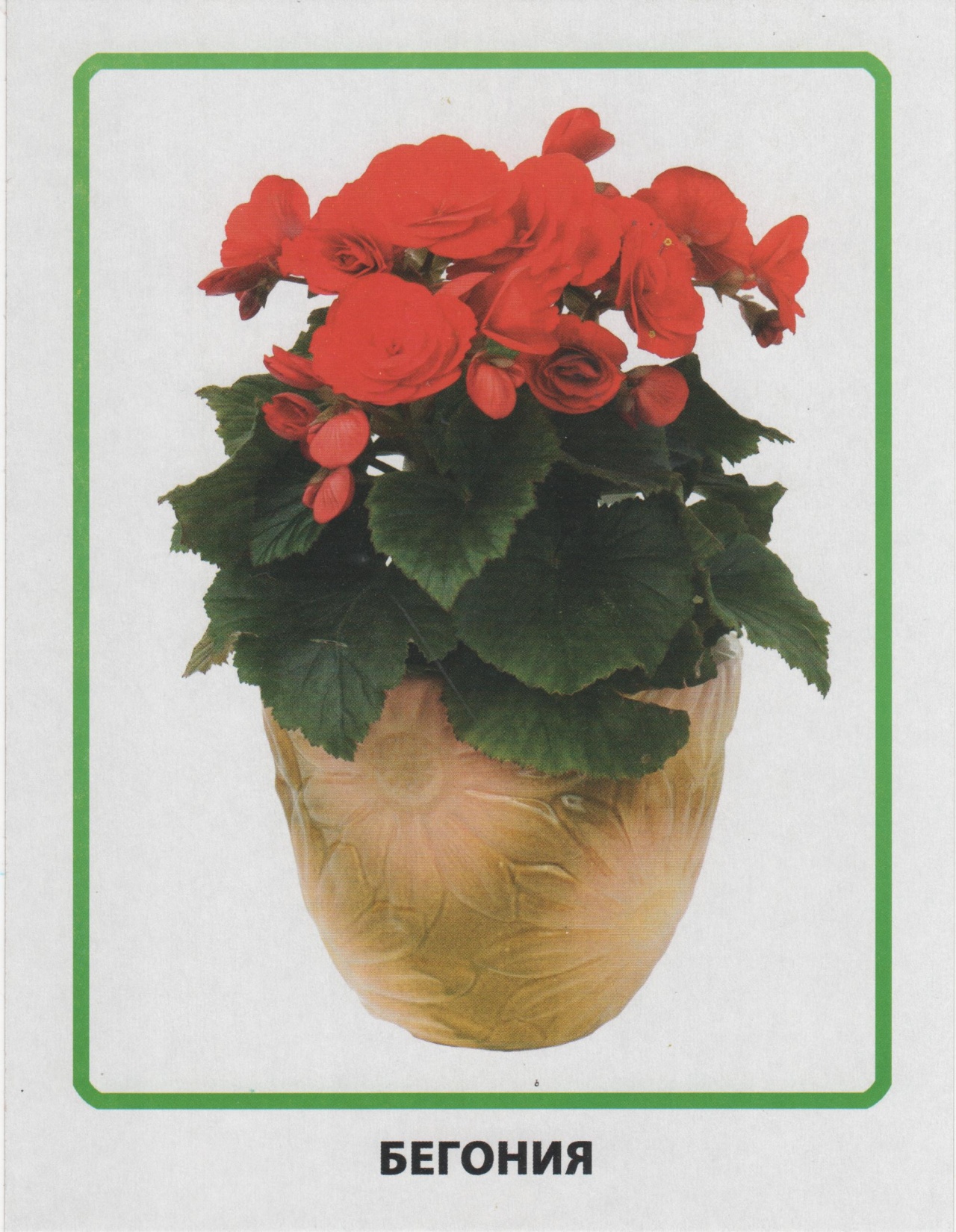 АЗАЛИЯ
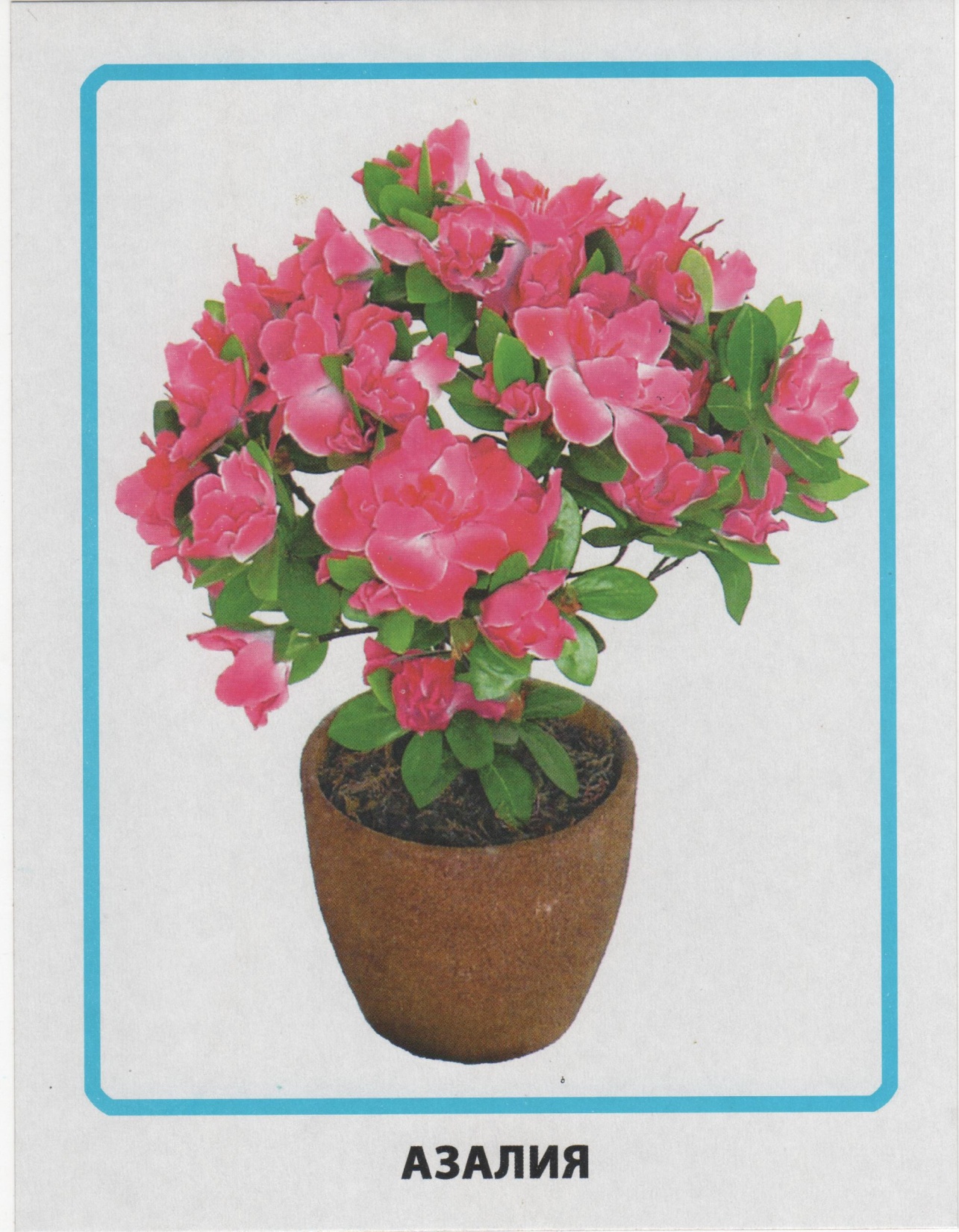 ГИБИСКУС
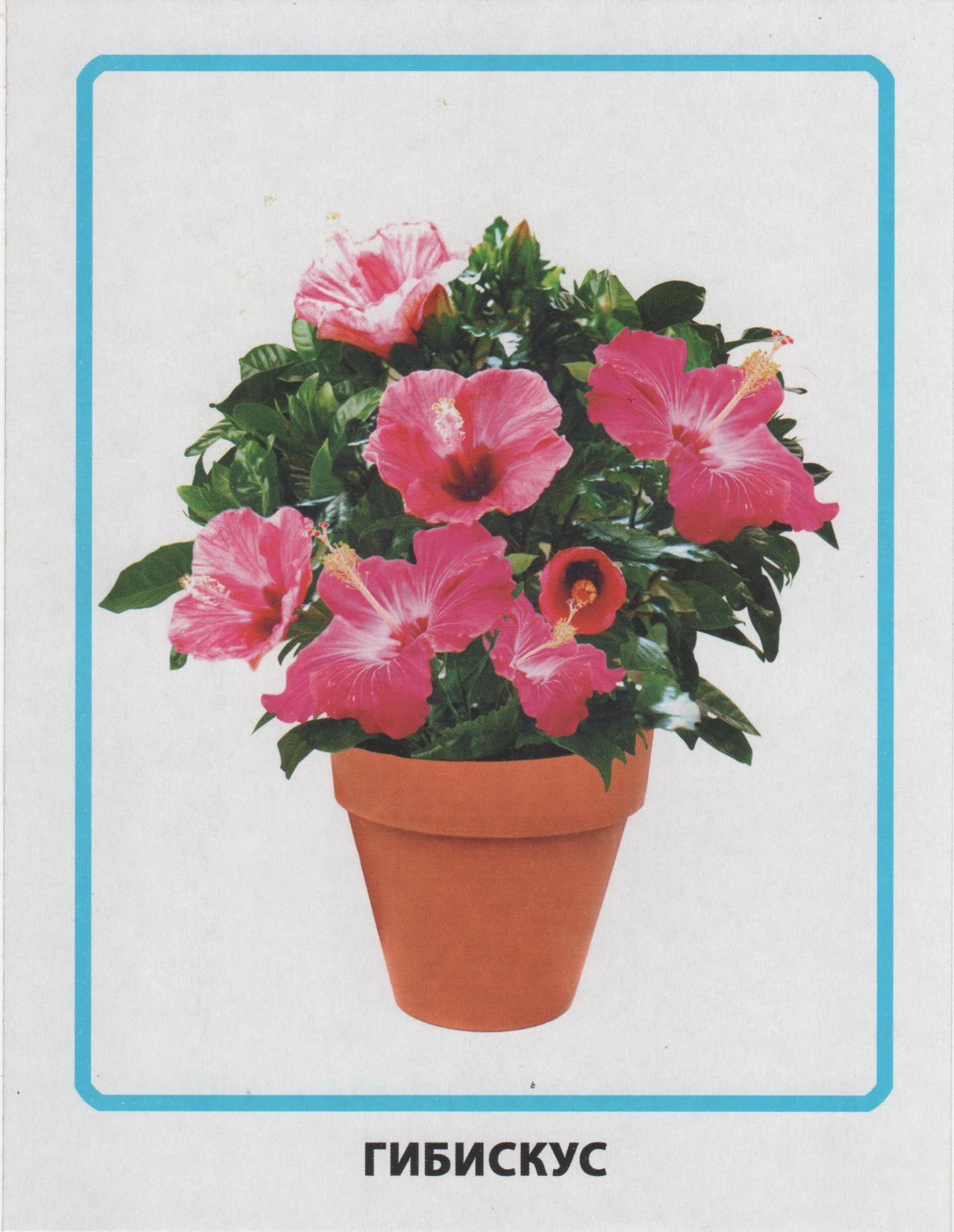 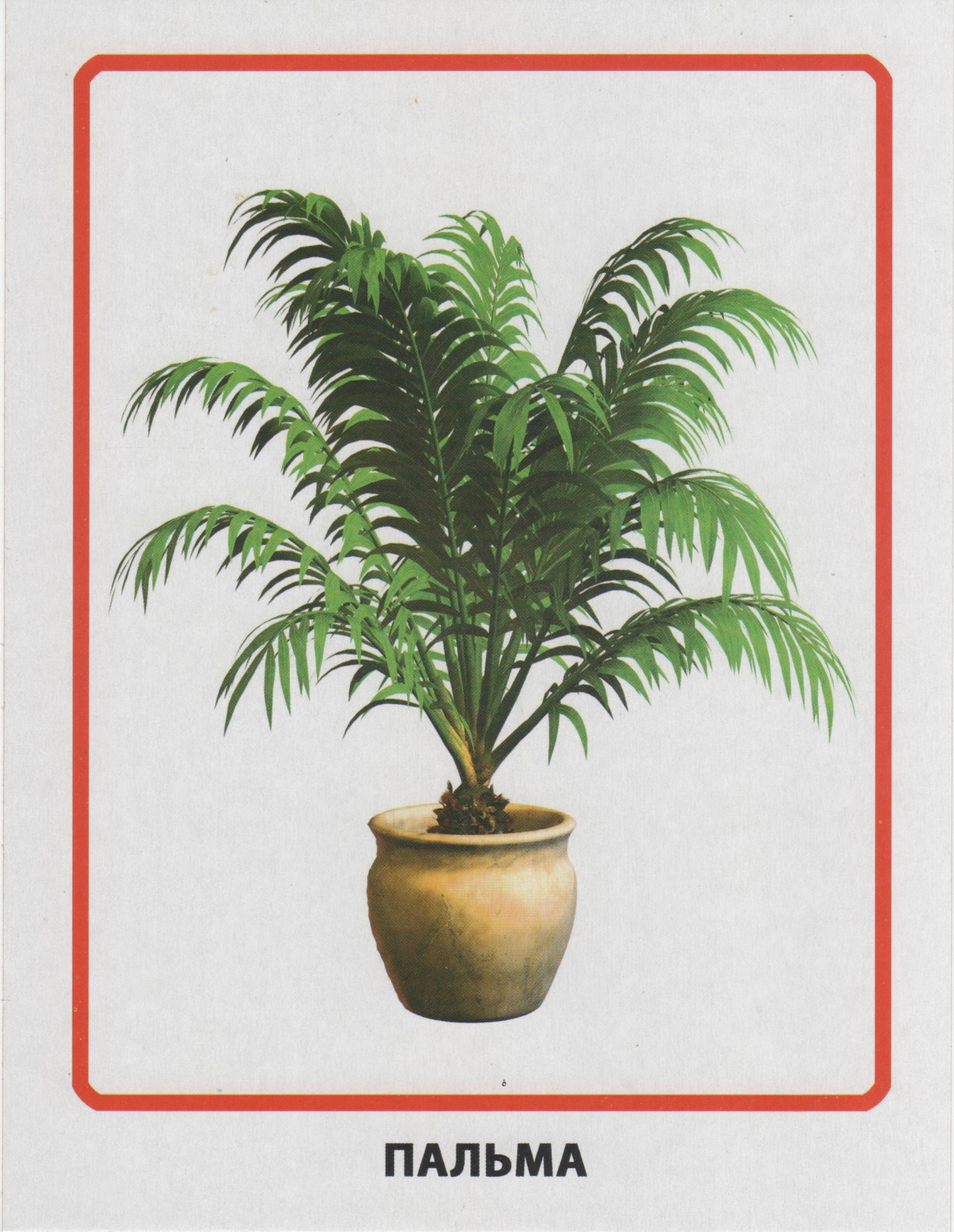 ЦИКЛАМЕН ПЕРСИДСКИЙ
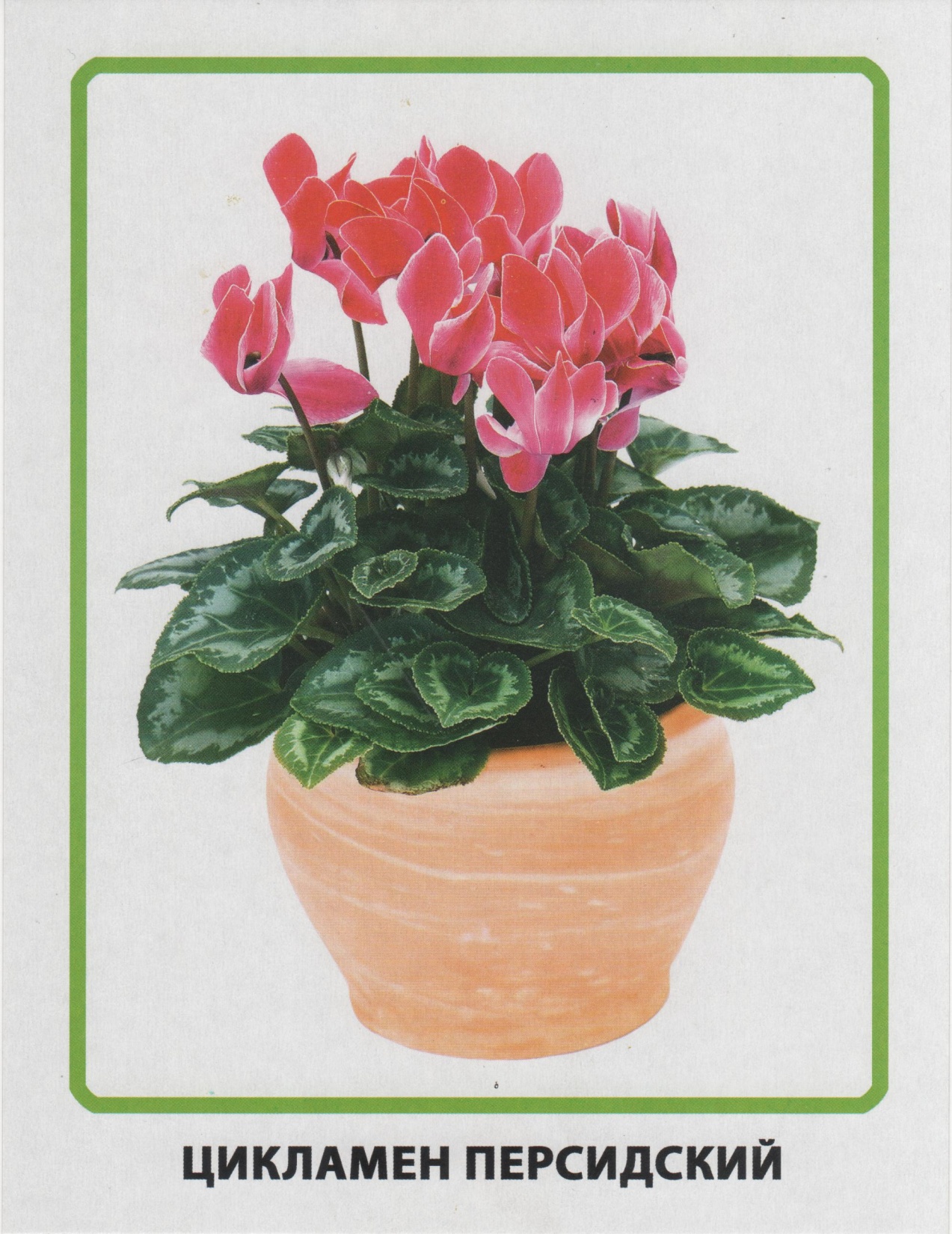 АЛОЕ
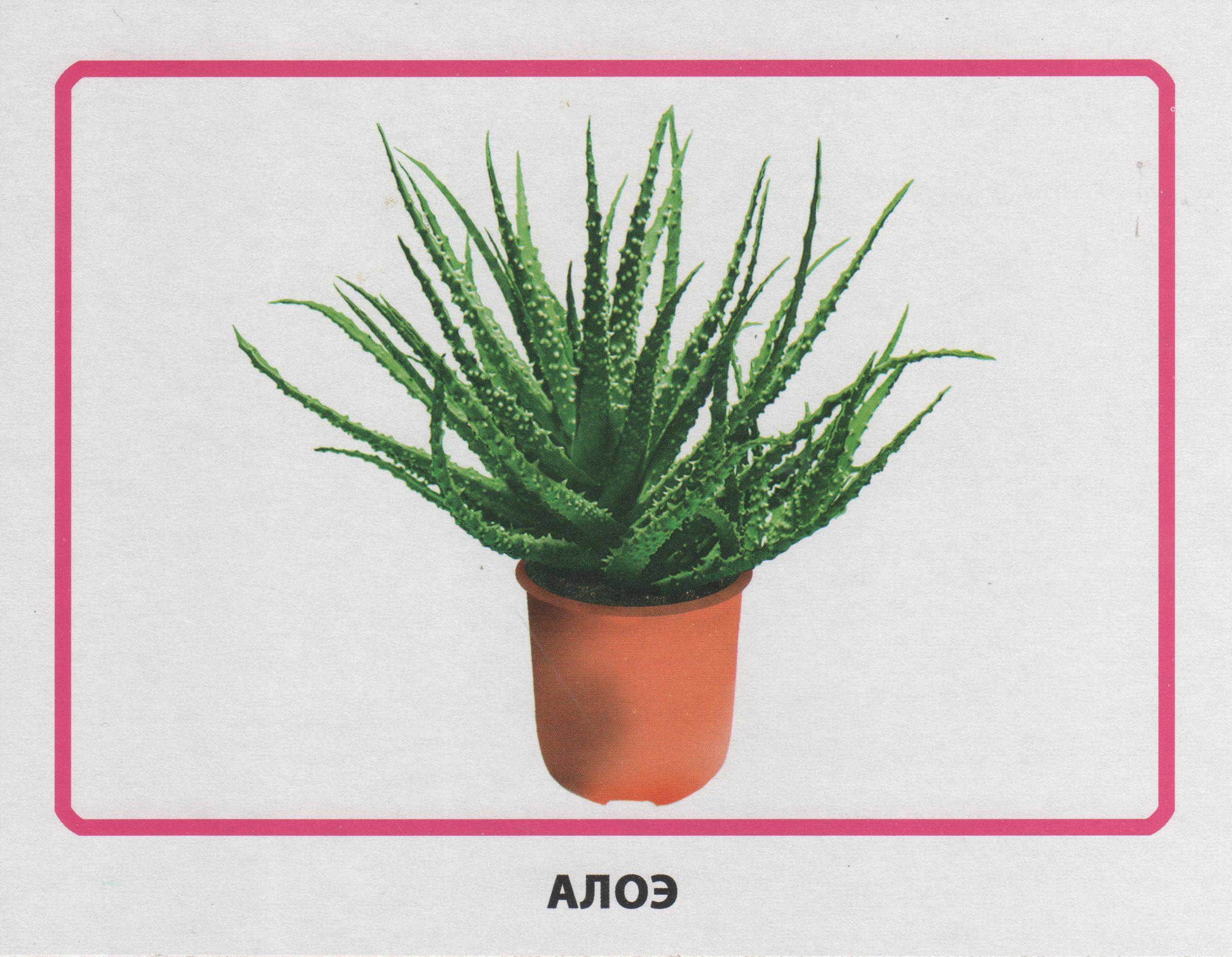 Благодарю за
 внимание!
Презентацию подготовила 
воспитатель группы семейного пребывания
Павлусенко Тамара Александровна